HALAL Accreditation
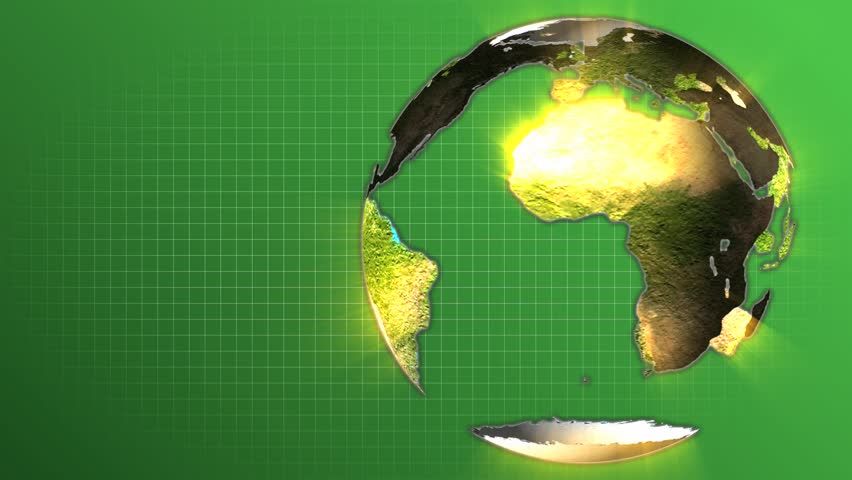 ATEEQ UR REHMAN MEMEON
Pakistan National Accreditation Council
Ministry Science & Technology
Pakistan
Sequence
What is Halal and Why Halal
Why Halal Certification
Why Halal Accreditation
Global Halal Market
Real Challenges
How to access International Market
Role of PNAC and International Perspective
Role of Government Authorities
Accreditation Process
Halal Accreditation
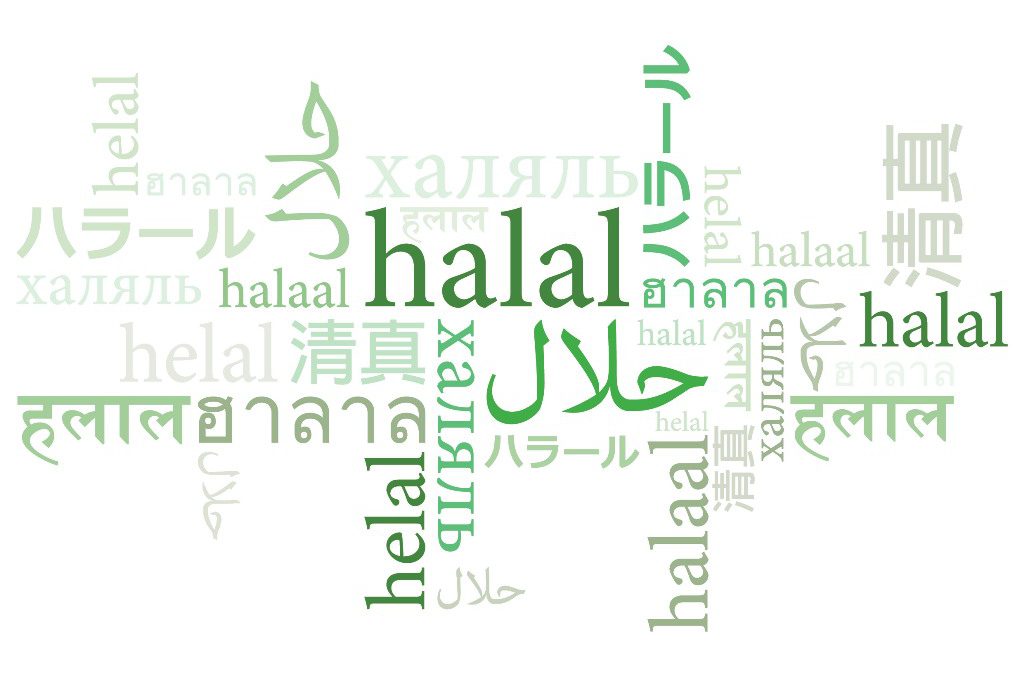 What is Halal? And Why Halal?
Islamic Rule: It means what ALLAH legislates for Muslims as per the Holy Qur’an, and the practices, (Sunnah) of honourable Prophet Mohammed (peace be upon him).
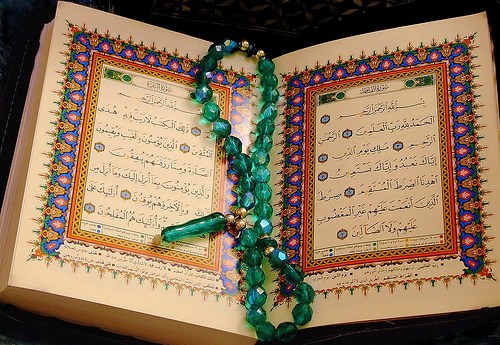 Religiously : allowed by sharia’h   , permitted  Sharia’h: Islamic law/Rules, Sunnah & Hadiths of Prophet
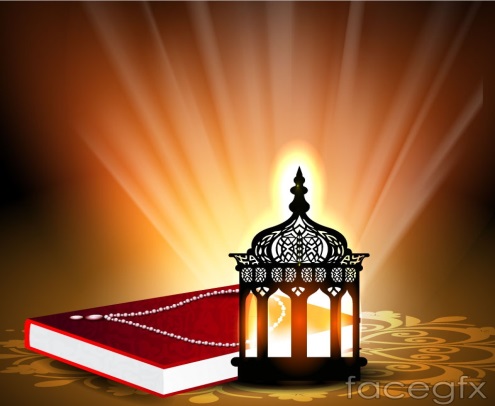 Non- Halal: Not allowed by sharia , Not permitted .
Why Halal Certification
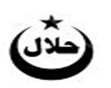 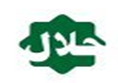 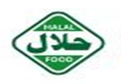 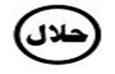 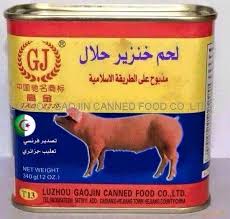 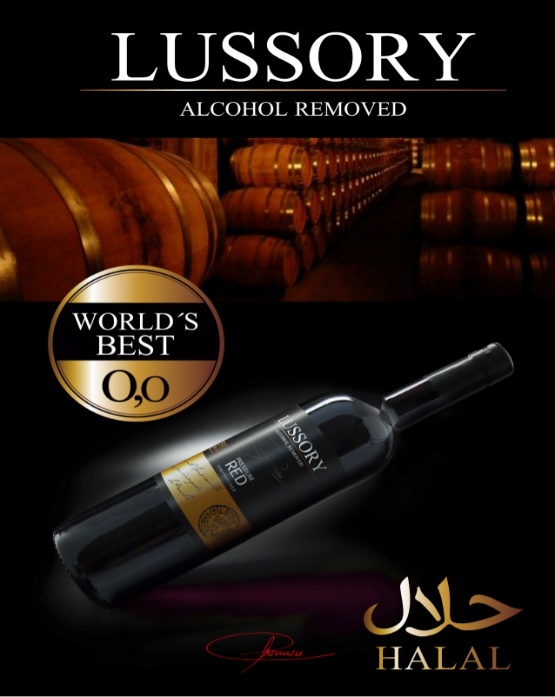 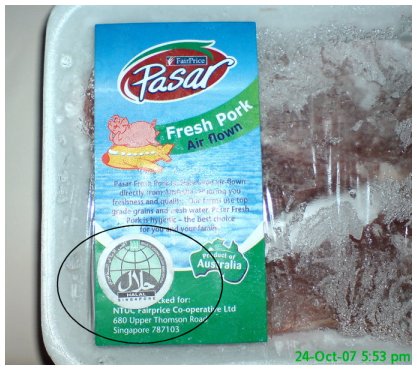 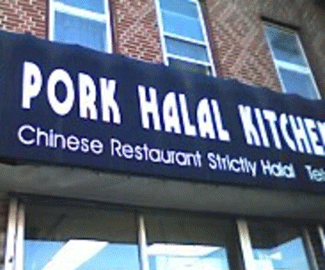 What is HALAL Accreditation?
Halal accreditation is a formal declaration by an accreditation body which testifies that a particular Halal Certifying Body is competent to certify Halalness of specific products or services.
Why Halal Accreditation
IAF, IHAF, SMIIC
Evaluate (MRA/MLA)
Confidence & Trust??
Accreditation

YES
Accreditation Body
(ISO/IEC 17011)
accredit
Halal Certification Body
PS 4992
certify
Halal Certification,  
(PS 3733)
Market Research:
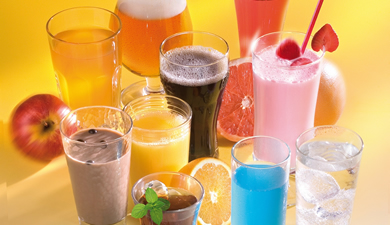 What you think ? How large HALAL market is ?
3.004 Trillion US$ by 2023
The growing awareness of halal food and its positioning as hygienic and healthy food among both Muslim and non-Muslim community is expected to drive the demand over the forecast period.
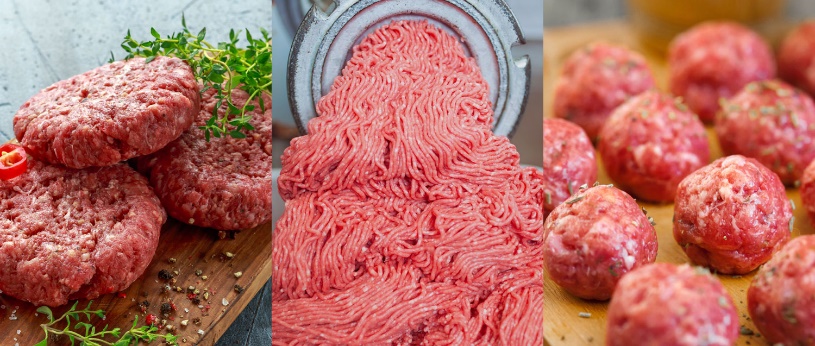 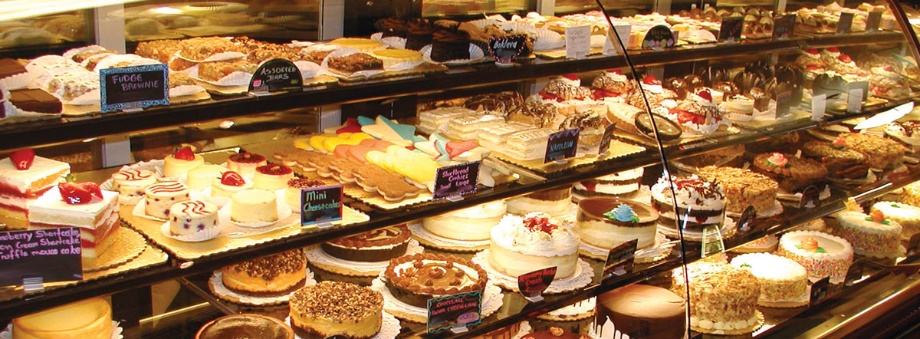 https://haladinar.io/hdn/doc/report2018.pdf
Global Business Opportunities
Halal FOOD
1.9 tr by 2023  in 2017 was 1.3 tr.
Halal Food alone is 16.6% of the total global
     food expenditure. One of the largest food market sector                             globally.

Over 90 % share of the Halal market holds by non-Muslim countries and remaining by Middle East Countries.

Leaders; 
Australia, Brazil, Canada, Indonesia, India, Malaysia                         Philippines, Thailand, New Zealand, and the USA.

Many Muslim countries Imports; Halal meat, poultry, dairy products, and other foods from;
     Europe,  Australia, New Zealand, and America.

India (non- Muslim country); 
     An active player in the halal 
     food market with US$23 billion export 
     per annum just by properly organizing the 
     industry.
Cosmetics
0.09 tr by 2023  in 2017 was 0.061 tr.
Modest Fashion
0.381 tr by 2023  in 2017 was 
0.27 tr.
LIFE STYLE

Estimated spending expected to 3.04 tr by 2023
 while in 2017 was 2.1 tr.
Pharmaceutical
0.131 tr by 2023  in 2017 was  
0.087 tr.
Media & Recreation
0.288 tr by 2023  in 2017 was 0.209 tr.
Travel
0.274 tr by 2023  in 2017 was 
0.177 tr.
https://haladinar.io/
hdn/doc/report2018.pdf
DRIVERS FOR THE HALAL INDUSTRY
MARKET MAJOR EXPORTERS
REAL CHALLANGES
Exporters are Non-Muslims and Importer are Muslim
Standardization of Halal Industry
Harmonization of Halal standards for all users
Differences in School of thoughts
Role of International Islamic Forums
Role of Government Institution 
Role of Muslim Community
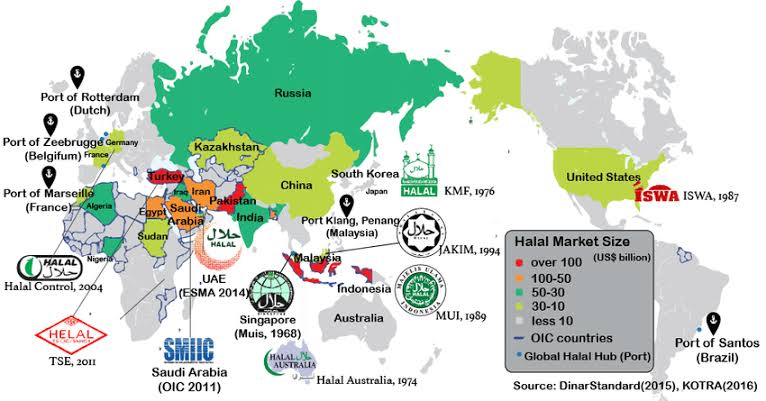 Global Halal Market Potential
Access to Global Market
Tariff Barrier
Tax
Market
Customs
Non-Tariff Barrier
Competition
Tariff
International Requirement
Implementation of WTO agreements
Technical Barrier to Trade (TBT)
Sanitary and Phytosanitary (SPS) Measures
Why PNAC
Sanitary and Phytosanitary (SPS) Measures
It concerns the application of human food safety and animal and plant health regulations. 
to protect human or animal life from risks arising from additives, contaminants, toxins or disease-causing organisms in their food;
to protect human life from plant- or animal-carried diseases;
to protect animal or plant life from pests, diseases, or disease-causing organisms;
to prevent or limit other damage to a country from the entry, establishment or spread of pests.
Why PNAC
Technical Barrier to Trade (TBT) Article 6.1.1
Adequate and enduring technical competence of the relevant conformity assessment bodies in the exporting Member, so that confidence in the continued reliability of their conformity assessment results can exist; in this regard, verified compliance, for instance through accreditation, with relevant guides or recommendations issued by international standardizing bodies shall be taken into account as an indication of adequate technical competence;
Technical Barrier to Trade (TBT) Article 9.2
Members shall take such reasonable measures as may be available to them to ensure that international and regional systems for conformity assessment in which relevant bodies within their territories are members or participants comply with the provisions of Articles 5 and 6.  In addition, Members shall not take any measures which have the effect of, directly or indirectly, requiring or encouraging such systems to act in a manner inconsistent with any of the provisions of Articles 5 and 6.
Who We Are
PNAC				 Established 1998 (Cabinet Decision) 
PNAC Act  				April 2017
Functioning under administrative control of Ministry of S & T 
International Acceptability/Mutual Recognition Arrangement (MRA)
Reduction of Non Tariff barriers
National Quality Infrastructure
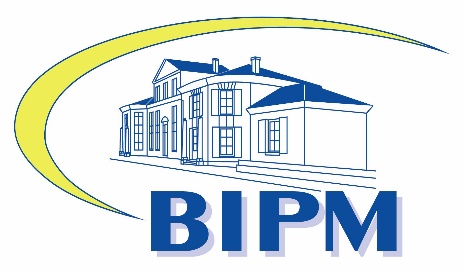 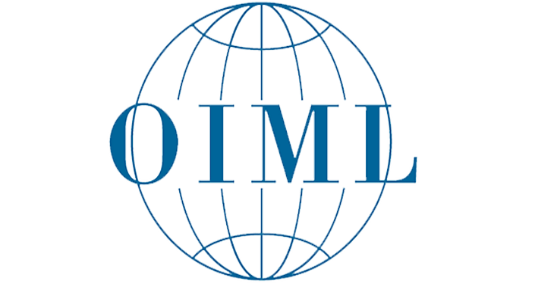 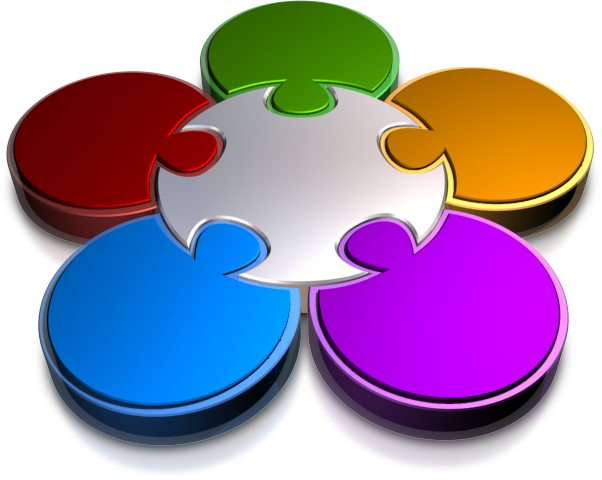 Metrology
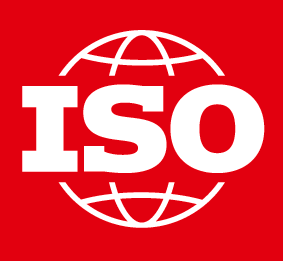 NPSL
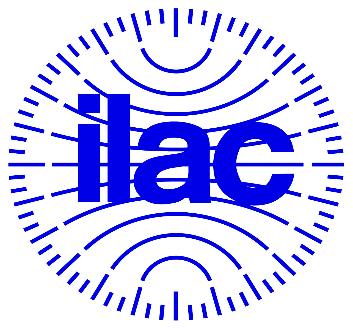 Testing
Certification
PCSIR
Private
National 
Quality 
Infrastructure
Private
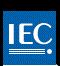 Accreditation
Standardization
PNAC
PSQCA
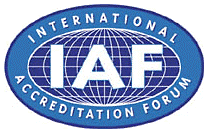 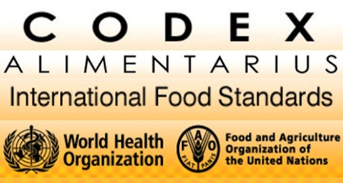 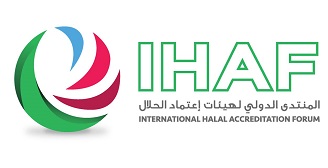 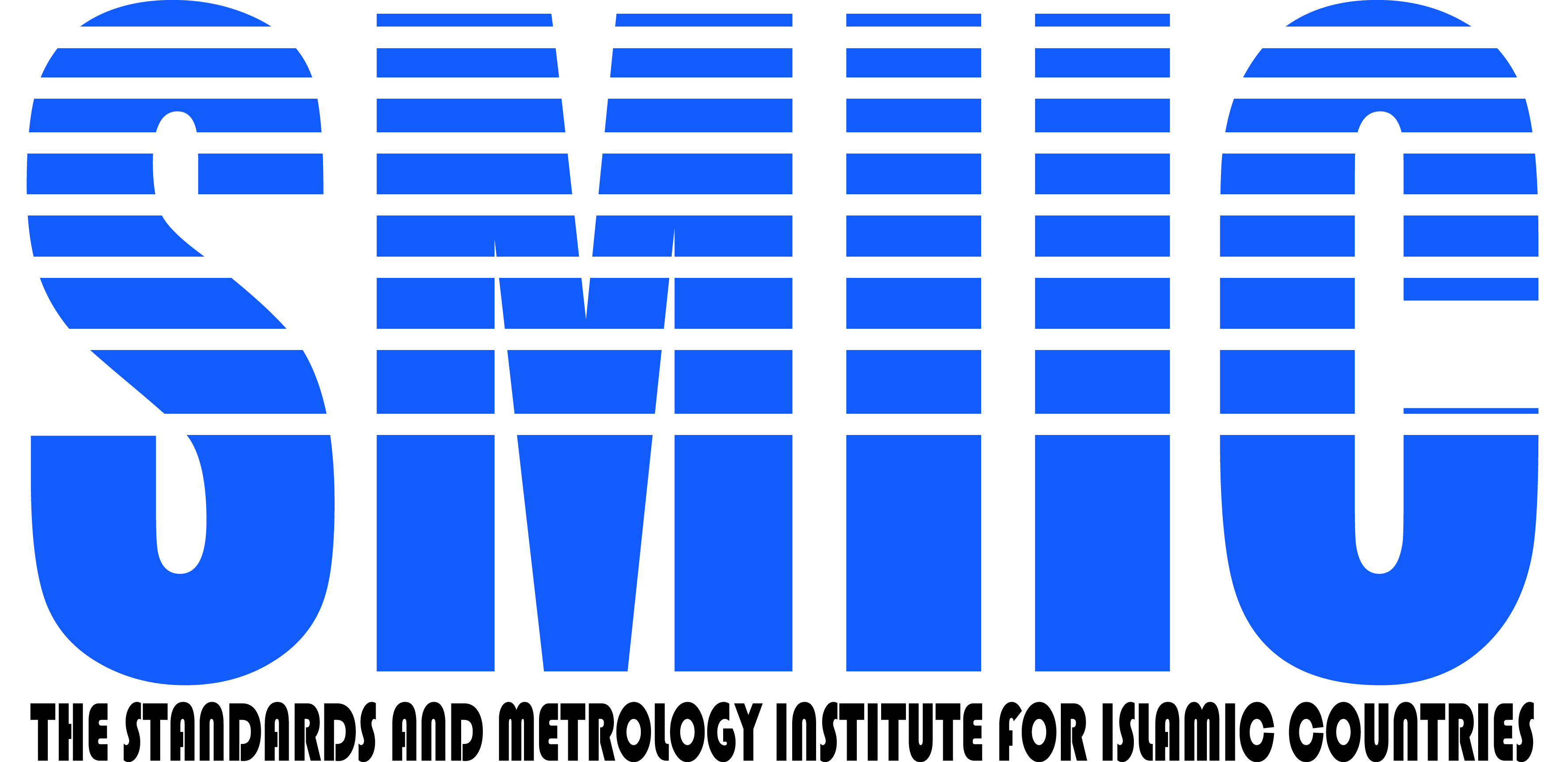 International Recognition of PNAC
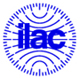 ILAC:		International Laboratory Accreditation Co-operation:
		http://www.ilac.org
IAF:		International Accreditation Forum 			http://www.iaf.nu/
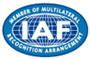 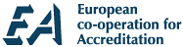 EA:		European Coopertion for Accreditation  			http://www.european-accreditation.org/
APAC:		Asian Pacific Accreditation Cooperation		http://www.apac-accreditation.org
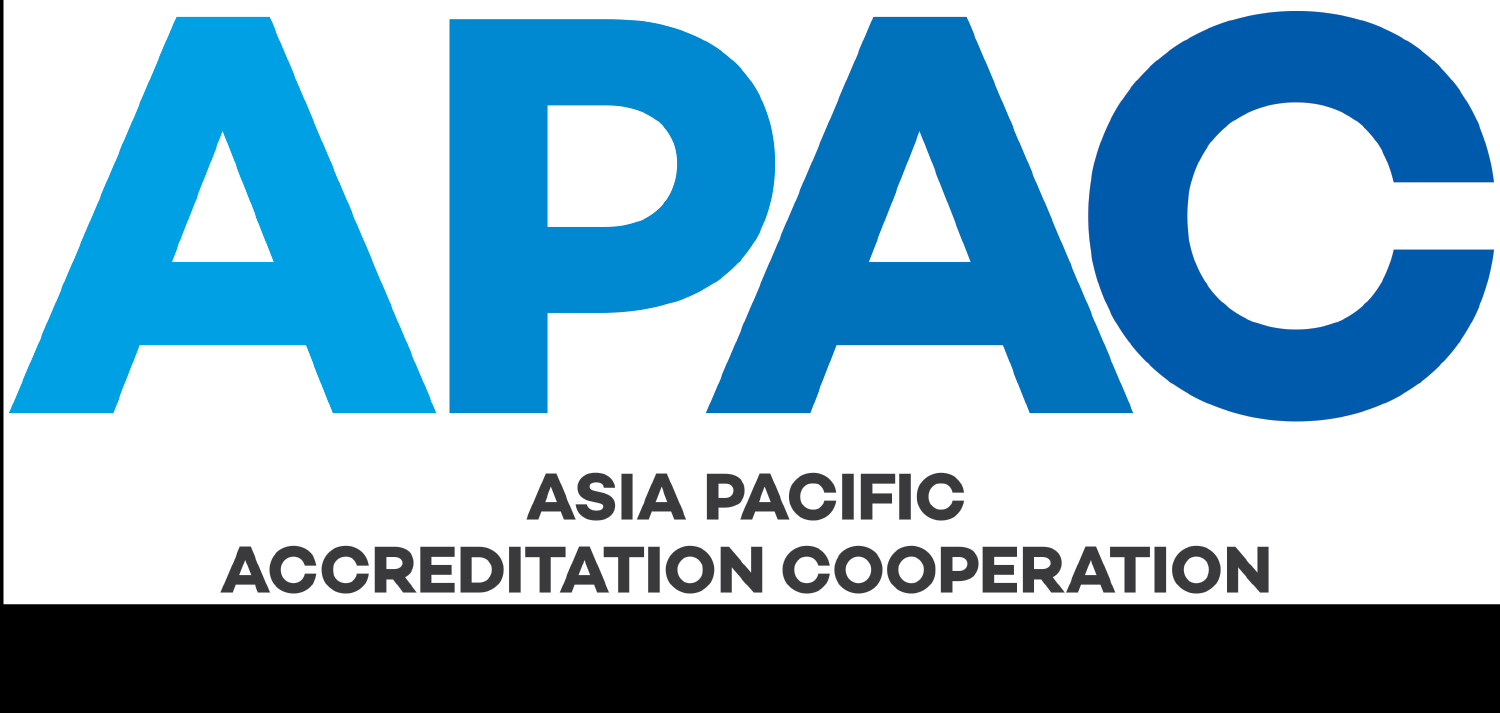 International Recognition of PNAC
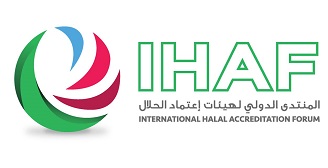 IHAF– International Halal Accreditation Forum 
http://ihaf.org.ae/
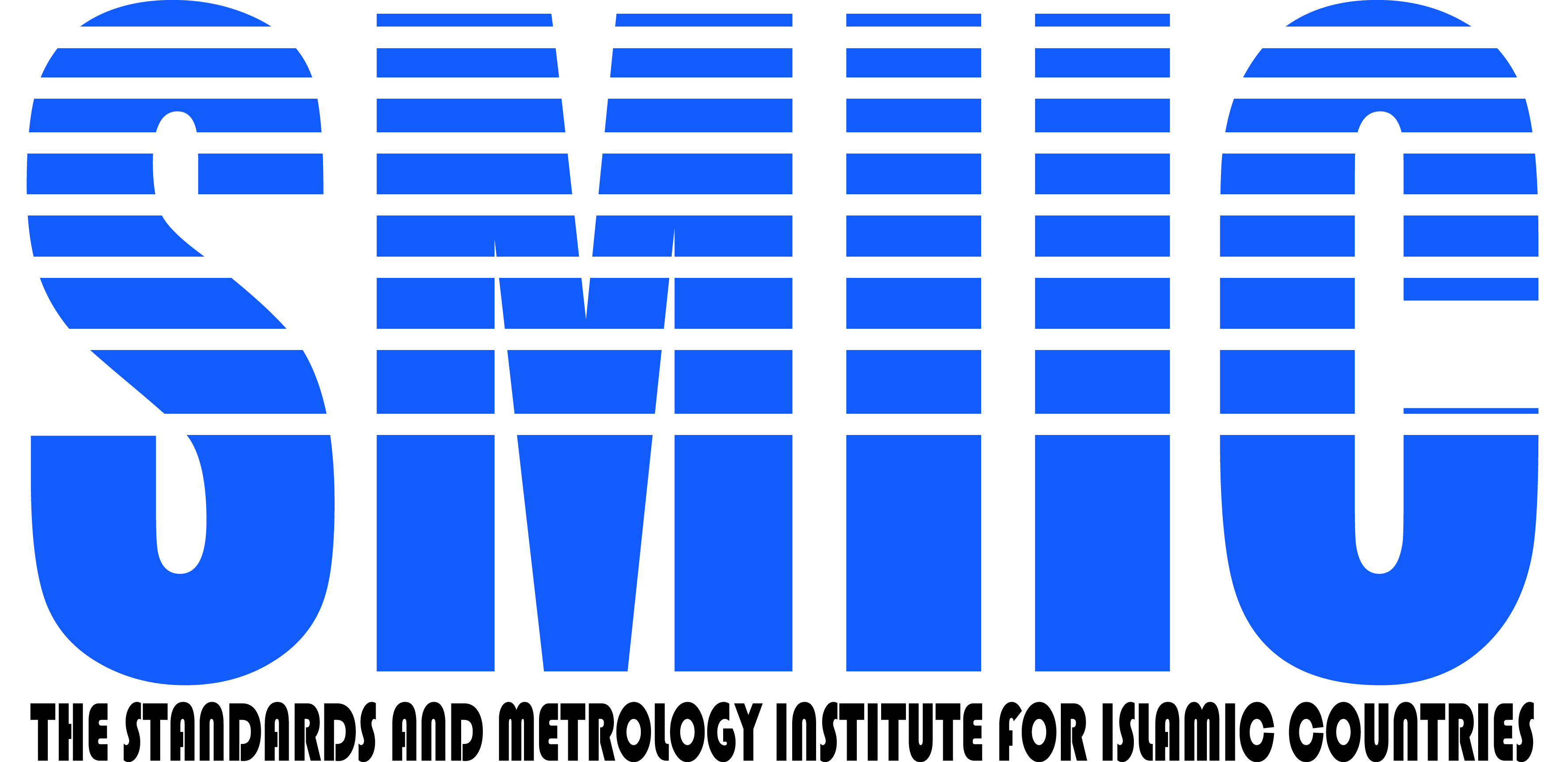 SMIIC– The Standards and Metrology Institute for the Islamic Countries https://www.smiic.org/en/smiic
International Recognition PNAC
Mutual Recognition Arrangements (MRA):
Calibration laboratories
Test laboratories
Inspection bodies
Multilateral Recognition Arrangements (MLA):
Certification bodies
Products
Quality management systems
Environment management systems
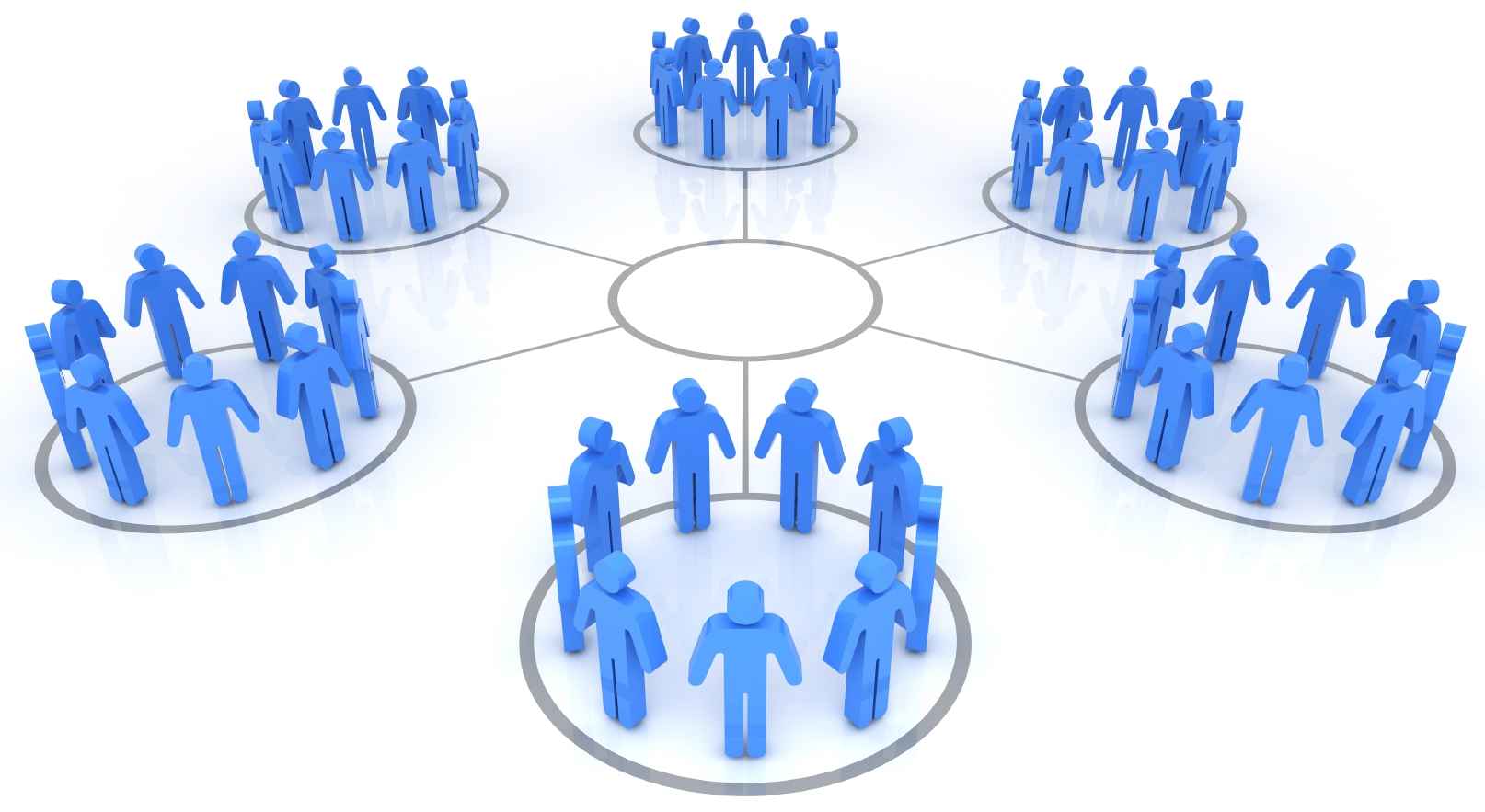 demonstration of conformity
 marketing tool
 overcome technical barrier to trade
 reduce product liability
 increase confidence
Producer
reliable testing, certification and   inspection results
 reduce cost of market surveillance
 de-regulation tool
 increase transparency
Regulator
Consumer
reduce risk of non-conforming product
source of reliable service
mark of quality
more variety of products
Benefits of PNAC International Recognition
What we do
Accreditation Schemes: 

Laboratories (ISO/IEC 17025)
Certification Bodies (ISO/IEC 17021)
Inspection Bodies (ISO/IEC 17020)
Medical Laboratories (ISO 15189)
Halal Certification Bodies (PS 4992)
Proficiency Testing (ISO/IEC 17043)
Product Certification (ISO/IEC 17065)
Personnel Certification (ISO/IEC 17024)
What has been done so far
CABs							Accredited
Testing & Laboratories 			     	170
Certification Bodies (CB)	    		 	07	
Inspection Bodies (IB) 	    		     	11
Medical Labs		    			 	10
Halal CBs		    			    	07
Proficiency Testing Providers		     	04
Product Certification 			     	01
Personnel Certification 			     	01
Federal Government Authority
Ministry of Commerce
Issued SRO related to import halal product with traceable halal logo
Pakistan Halal Authority (PHA)
Import and export of Halal Products.
Provincial Government Authorities
KPK Food and Halal Development Authority
Punjab Halal Development Agency
Sindh Food Authority
Baluchistan Food Authority
Role of Standard Development Council (PSQCA)
Requirements for Halal Accreditation and certification
PS: 4992 (For Certification Bodies) 
PNAC’s specific requirements for HCBs Part I, II & III
PS: 3733 (for Organization /  Traders / Manufacturers)
SMIIC– The Standards and Metrology Institute for the Islamic Countries
OIC guidelines
PNAC Awareness Project on 
Halal Accreditation
With the objectives 
To spread awareness across country;
What is Halal Accreditation and its importance?
Why we need Halal Accreditation in our country? 
Benefits to stakeholders.
To provide training on Halal Accreditation standards and international practices.
To train a pool of accessors / expert.
To encourage certification bodies toward Halal Accreditation as HCB.
Awareness raising programs
Administrative Province
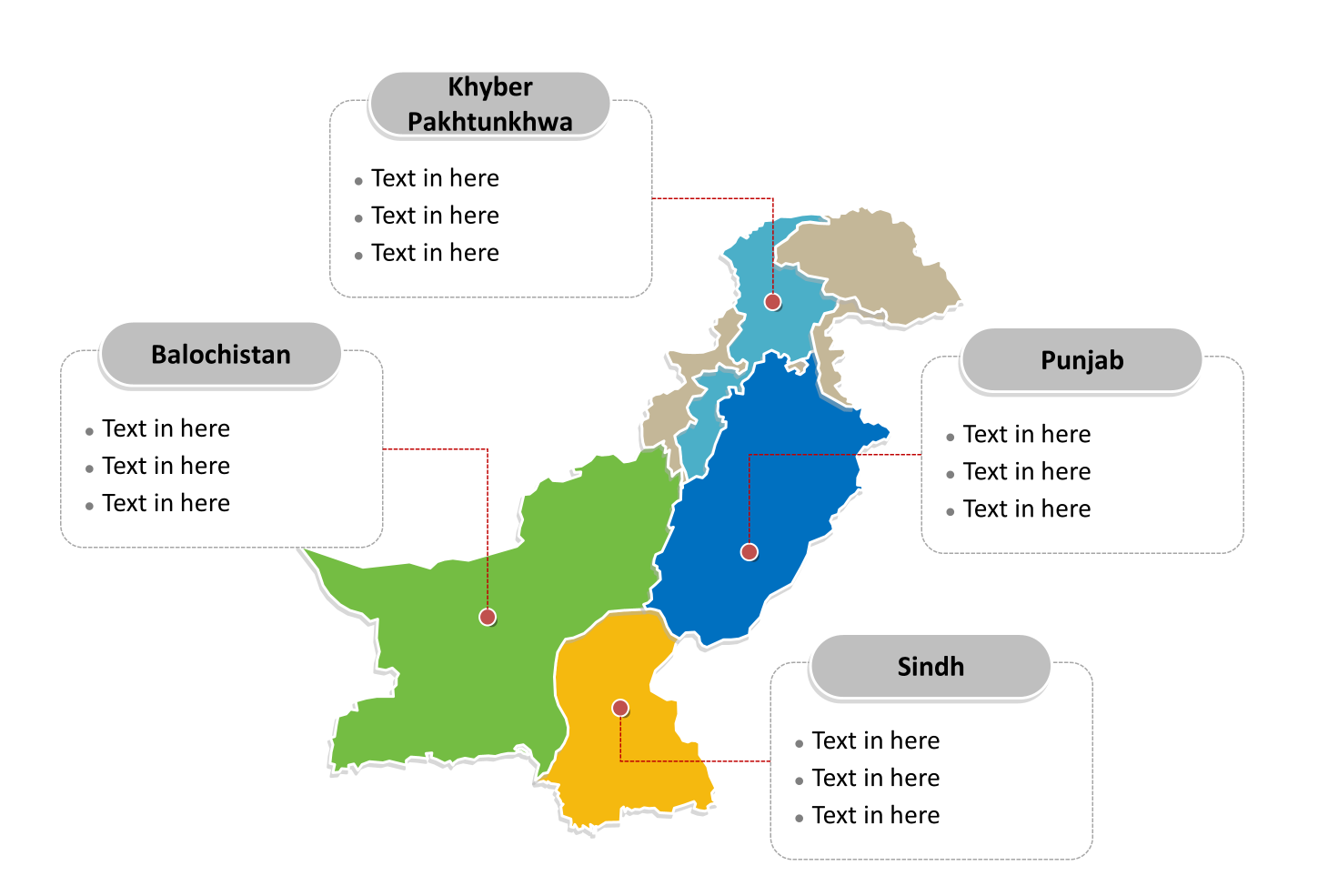 KPK
Skardu     
AJK Mirpur
Swat            
Haripur        
Peshawar
Mardan
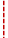 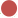 BALOCHISTAN
PUNJAB
Islamabad 
Lahore       
Faisalabad 
Lahore   
Multan,
Quetta
SINDH
Covered
Target
A= Awareness Seminar
T= Training on Standards
Karachi 
Sukkhar
Hyderabad
Halal Accreditation Mark
HALAL CB 000
PS: 4992
Accreditation Process
Enquiry
Decision by DG &
 award of accreditation
Application
Surveillance 
After one year
Pre-assessment
Surveillance 
After one year
Assessment
Re-assessment 
After three year
Corrective Actions
Review
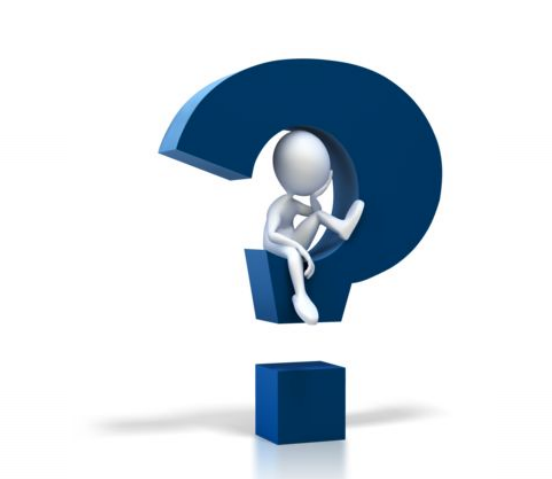